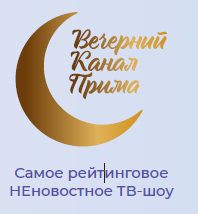 Финансовая детская неожиданность
Направление практики  Финансовая детская неожиданность 
Наименование субъекта  Красноярский край г.Красноярск 
Автор практики: Организация, ФИО, контактные данные (тел. электронный адрес) ООО «ТРК ПРИМА-ТВ»
В Эфир телеканала «Прима-ТВ» вышли 4 сезона проекта
Первый  и второй  сезон проекта
Третий сезон - У рубрики появляются новые ведущие – Юлия Жарова и её семилетняя дочь Маша.
Третий сезон
Каждая серия – разбор финансового термина через сравнение с известной сказкой. 
В уютной студии мама Юля объясняет дочери, что такое «микрокредит» и «налоговый вычет». Объясняет на примере сказок, игрушек, кубиков и рисунков
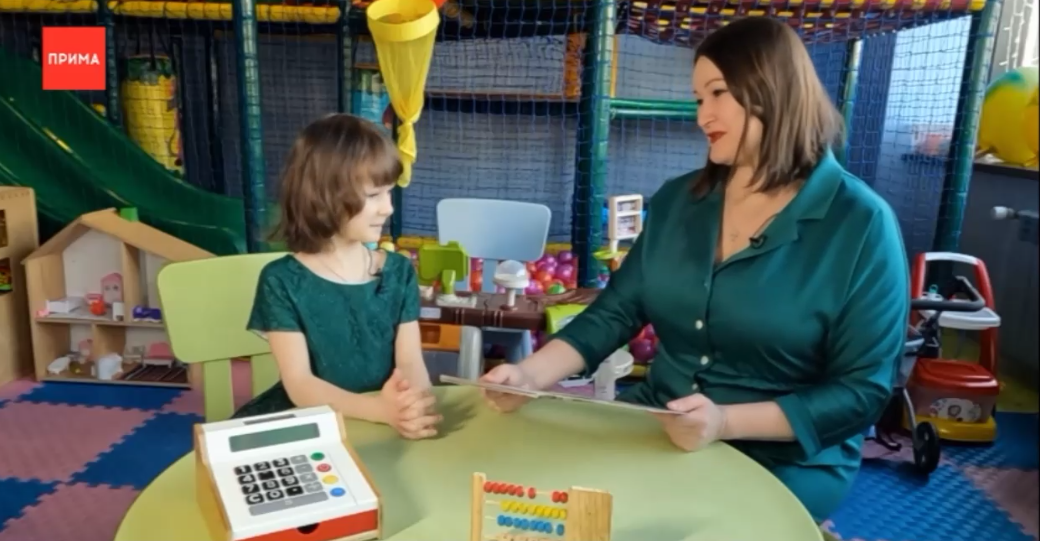 Четвертый сезон проекта «Уроки про деньги».
Новый ведущий рубрики – Владимир Еременко. Он вместе со школьниками будет составлять карту финансовой грамотности. У проекта появляется новая упаковка.
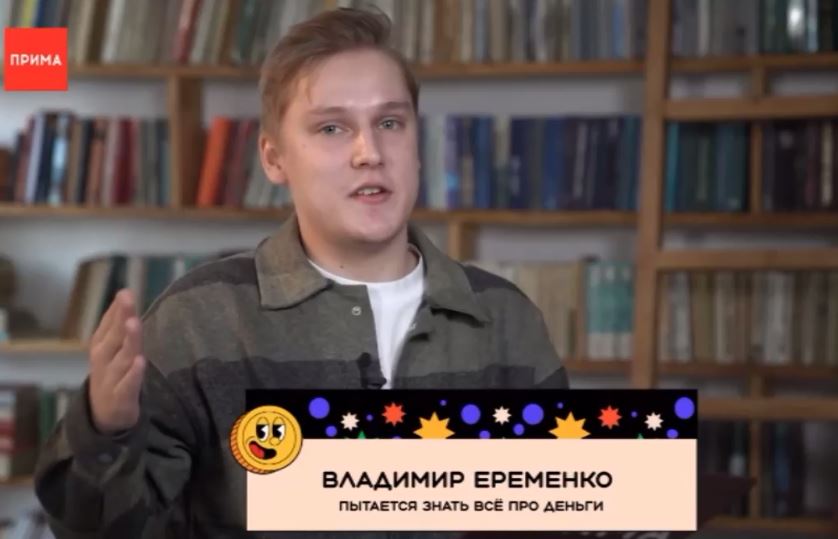 У проекта обновляется заставка
Заставка четвертого сезона проекта
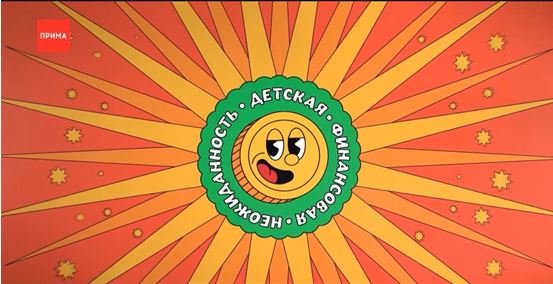